資料－１
南海トラフ巨大地震に関する地震・津波ハザード（H24.8.29の国の公表資料等から作成）大阪府危機管理室
目　　次
地震・津波ハザードの検討・・・・・・・・・・・・・・・・・・・・・・・・・２
　１）検討項目、ケースおよび条件・・・・・・・・・・・・・・・・・・・・・２
　２）地震動　国公表ケース・・・・・・・・・・・・・・・・・・・・・・・・３
　３）大阪府域における震度分布・・・・・・・・・・・・・・・・・・・・・・４
　４）津波　国公表ケース・・・・・・・・・・・・・・・・・・・・・・・・・８
　５）最大津波高（大阪府、市区町別）・・・・・・・・・・・・・・・・・・・９
　６）最大津波高発現ケース（大阪府、市町別）・・・・・・・・・・・・・・１０
　７）浸水面積（大阪府）・・・・・・・・・・・・・・・・・・・・・・・・１７
1
地震・津波ハザードの検討　１）検討項目、ケースおよび条件
検討項目
津波高（満潮位の時の高さ）
　⇒各市町村の最大値、および全体を概観できるように平均値でも整理
津波到達時間
　⇒ 1m、3m、5m、10m、20mの津波高を到達時間ごとに整理
浸水域
震度分布
検討ケースおよび条件
【外力ケース】
地震動：５ケース
　⇒強振動生成域：4ケース、経験的手法：1ケース
津波高：11ケース
　⇒基本的な検討ケース　（大すべり域及び超大すべり域が1ヶ所）：5ケース
　⇒その他派生的な検討ケース：6ケース
【その他条件】
地殻変動による陸域の沈降を考慮
堤防は、津波が越えた時点で機能しなくなる(破堤、堤防なし)条件
液状化に伴う堤防の沈下は未考慮
2
震度分布
震度分布
震度分布
震度分布
震度分布
震度分布
強振動生成域の配置
強振動生成域の配置
強振動生成域の配置
強振動生成域の配置
①基本ケース
②東側ケース
③西側ケース
④陸側ケース
⑤経験的手法
震度最大値
２）地震動　国公表ケース
◆地震動：５ケース
：強振動生成域4ケース
：経験的手法1ケース
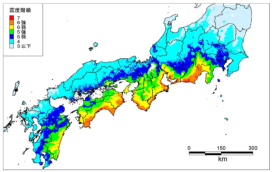 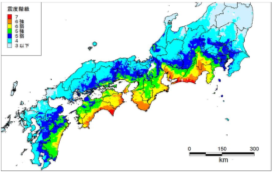 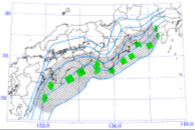 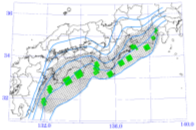 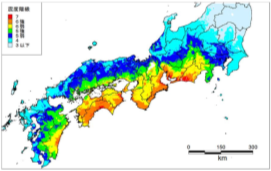 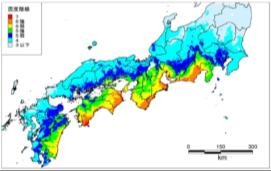 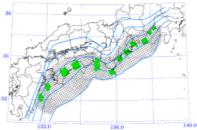 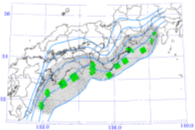 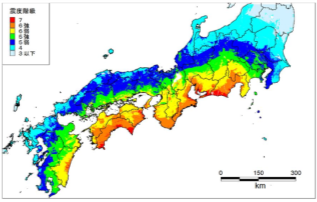 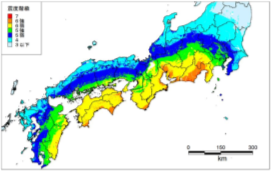 3
3
出典　：　モデル検討会報道発表資料 資料1-1　平成２４年８月２９日　P.11
３）大阪府域における震度分布
◆大阪府域に
おける震度分布
出典　：　強震断層モデル編　－強震断層モデルと震度分布について－　計算結果集（震度一覧表）　平成２４年８月２９日　P.13,14
4
３）大阪府域における震度分布
◆大阪府域に
　おける震度分布
5
5
5
出典　：　強震断層モデル編　－強震断層モデルと震度分布について－　計算結果集（震度一覧表）　平成２４年８月２９日　P.13,14
３）大阪府域における震度分布
◆大阪府域に
　おける震度分布
6
出典　：　強震断層モデル編　－強震断層モデルと震度分布について－　計算結果集（震度一覧表）　平成２４年８月２９日　P.13,14
３）大阪府域における震度分布　　～府域で計測震度（計算値）が最大となるケース～
◆内閣府より公表された計測震度（計算値）
　について、２５０ｍメッシュごとに比較。
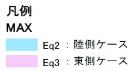 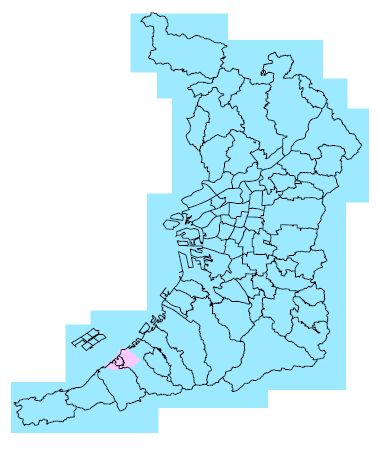 ◆基本的には『陸側ケース』で最大計測震度が発生するが、
　泉佐野市（一部）、田尻町、泉南市（一部）
　においては、『東側ケース』で最大計測震度が発生する。
　【右図ピンク色の範囲】

　　（ただし、市町単位の最大震度は『陸側ケース』『東側ケース』　　
　　　のいずれも『６強』で、これまでと変更はない）
≪参考≫計測震度と震度階級
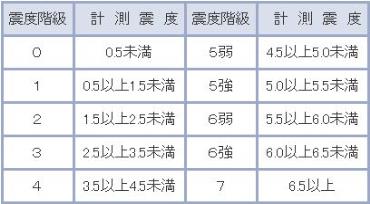 7
４）津波高　国公表ケース
◆津波高：１１ケース
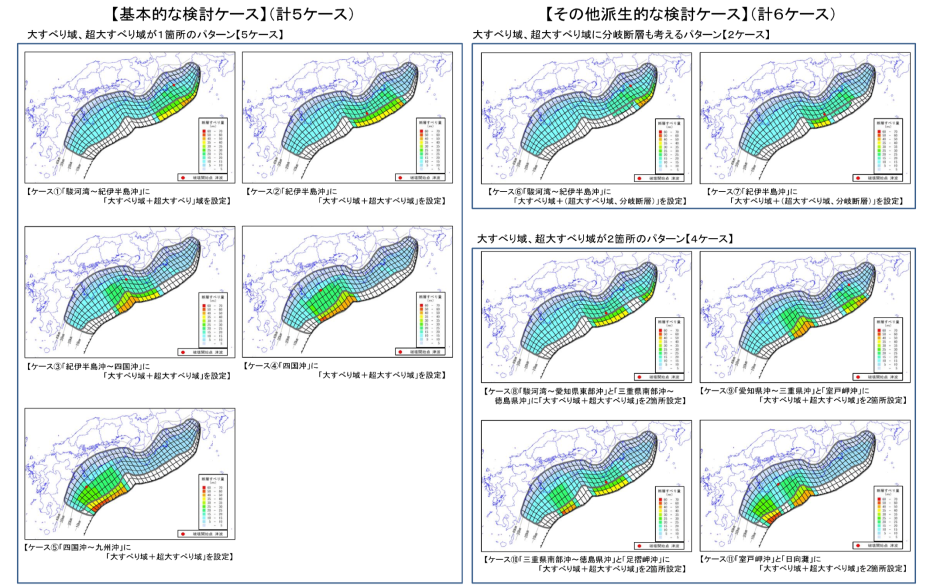 8
8
出典　：　モデル検討会報道発表資料 資料1-1　平成２４年８月２９日　P.2
５）最大津波高（大阪府、市区町別）
◆最大津波高（満潮位・地殻変動考慮）
（単位：m）
◆市区町別　最大津波高（満潮位・地殻変動考慮）
（単位：m）
9
出典　：　津波断層モデル編　―津波断層モデルと津波高・浸水域等について－　計算結果集（計算結果一覧表）　平成２４年８月２９日　P.3
６）最大津波高発現ケース（大阪府、市町別）
◆市町別　最大津波高（満潮位・地殻変動考慮）

　　国から提供された津波高データについて、沿岸部のメッシュごとに最大津波高になるケースを抽出し、
　　下表のとおり市町別に整理した
10
６）最大津波高発現ケース（大阪府、市町別）
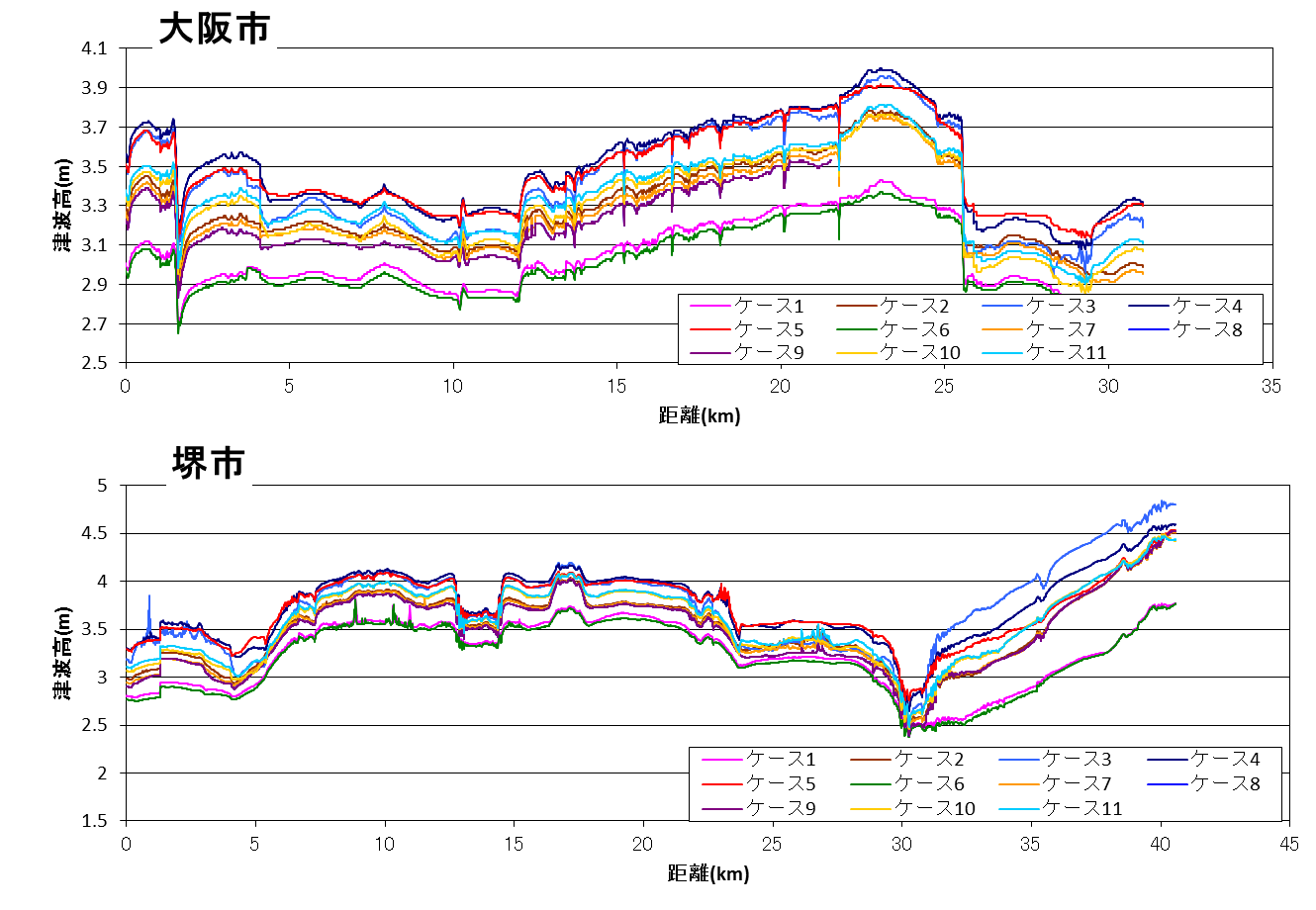 最大ケース
ケース④
ケース⑤
最大ケース
ケース③
ケース④
ケース⑤
※縦軸はT.P.値　
※横軸は沿岸部の延長（各市町境界北側から）
11
６）最大津波高発現ケース（大阪府、市町別）
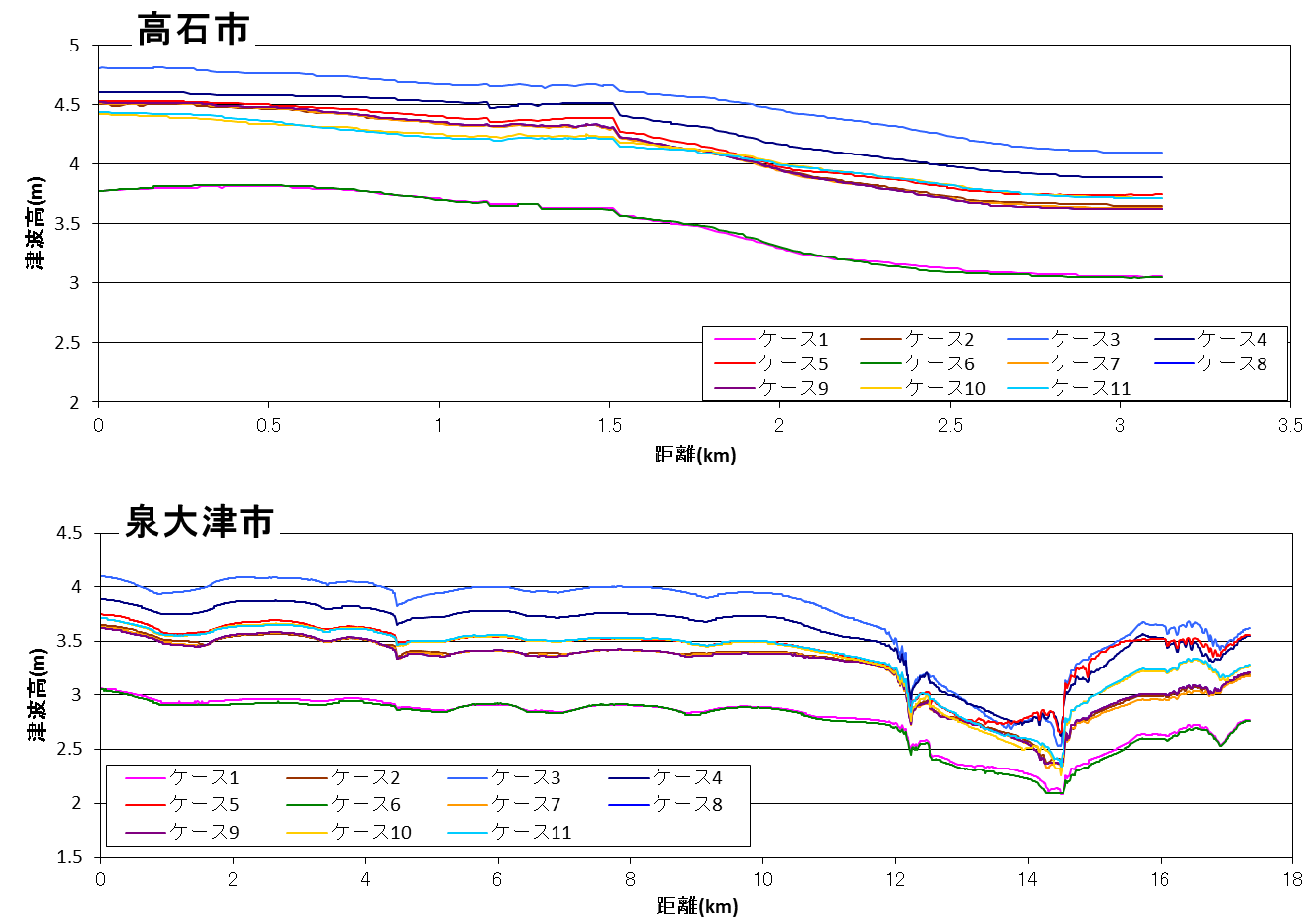 最大ケース
ケース③
最大ケース
ケース③
ケース④
ケース⑤
※縦軸はT.P.値　
※横軸は沿岸部の延長（各市町境界北側から）
12
６）最大津波高発現ケース（大阪府、市町別）
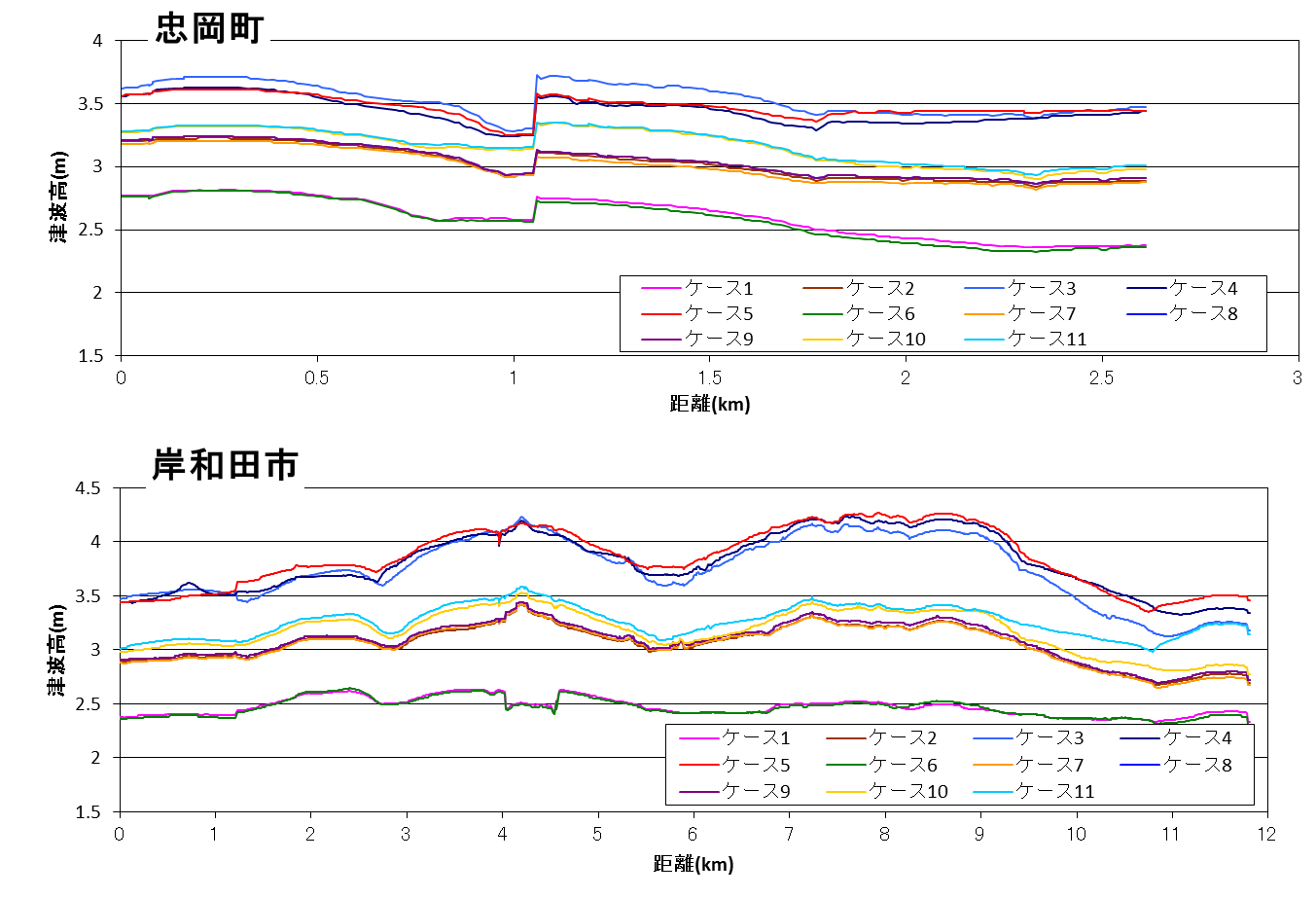 最大ケース
ケース③
ケース⑤
最大ケース
ケース③
ケース④
ケース⑤
※縦軸はT.P.値　
※横軸は沿岸部の延長（各市町境界北側から）
13
６）最大津波高発現ケース（大阪府、市町別）
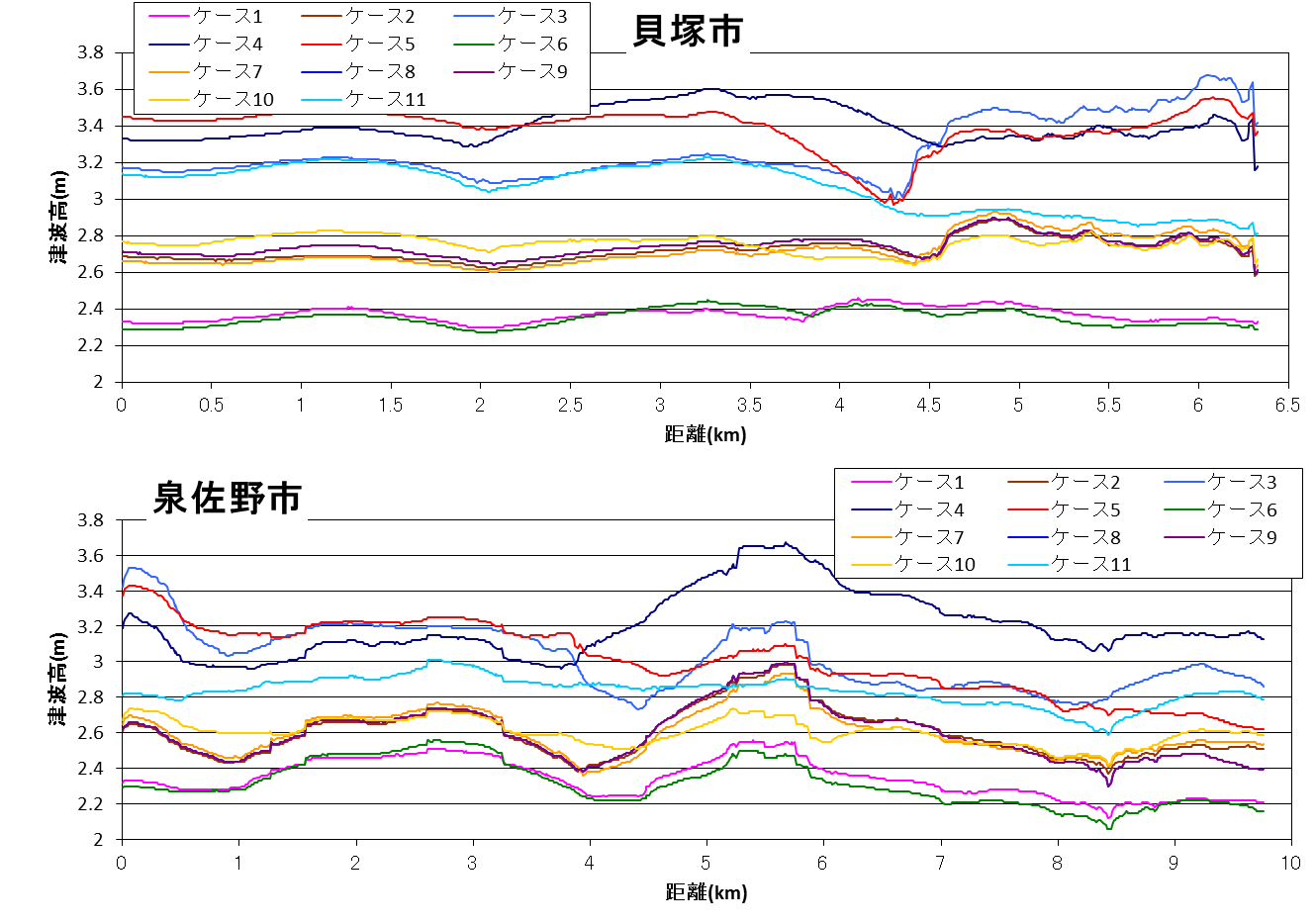 最大ケース
ケース③
ケース④
ケース⑤
最大ケース
ケース③
ケース④
ケース⑤
※縦軸はT.P.値　
※横軸は沿岸部の延長（各市町境界北側から）
14
６）最大津波高発現ケース（大阪府、市町別）
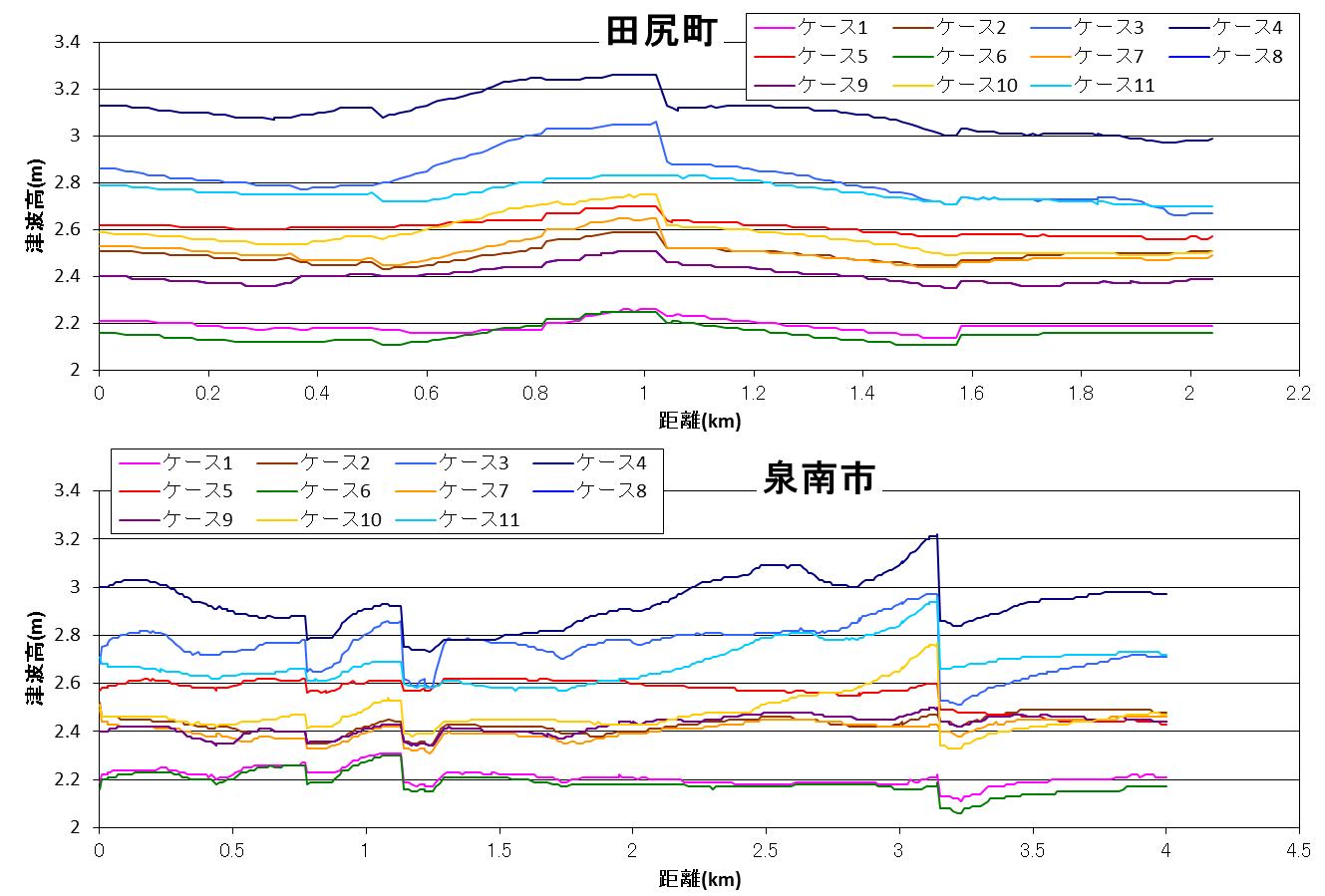 最大ケース
ケース④
最大ケース
ケース③
ケース④
※縦軸はT.P.値　
※横軸は沿岸部の延長（各市町境界北側から）
15
６）最大津波高発現ケース（大阪府、市町別）
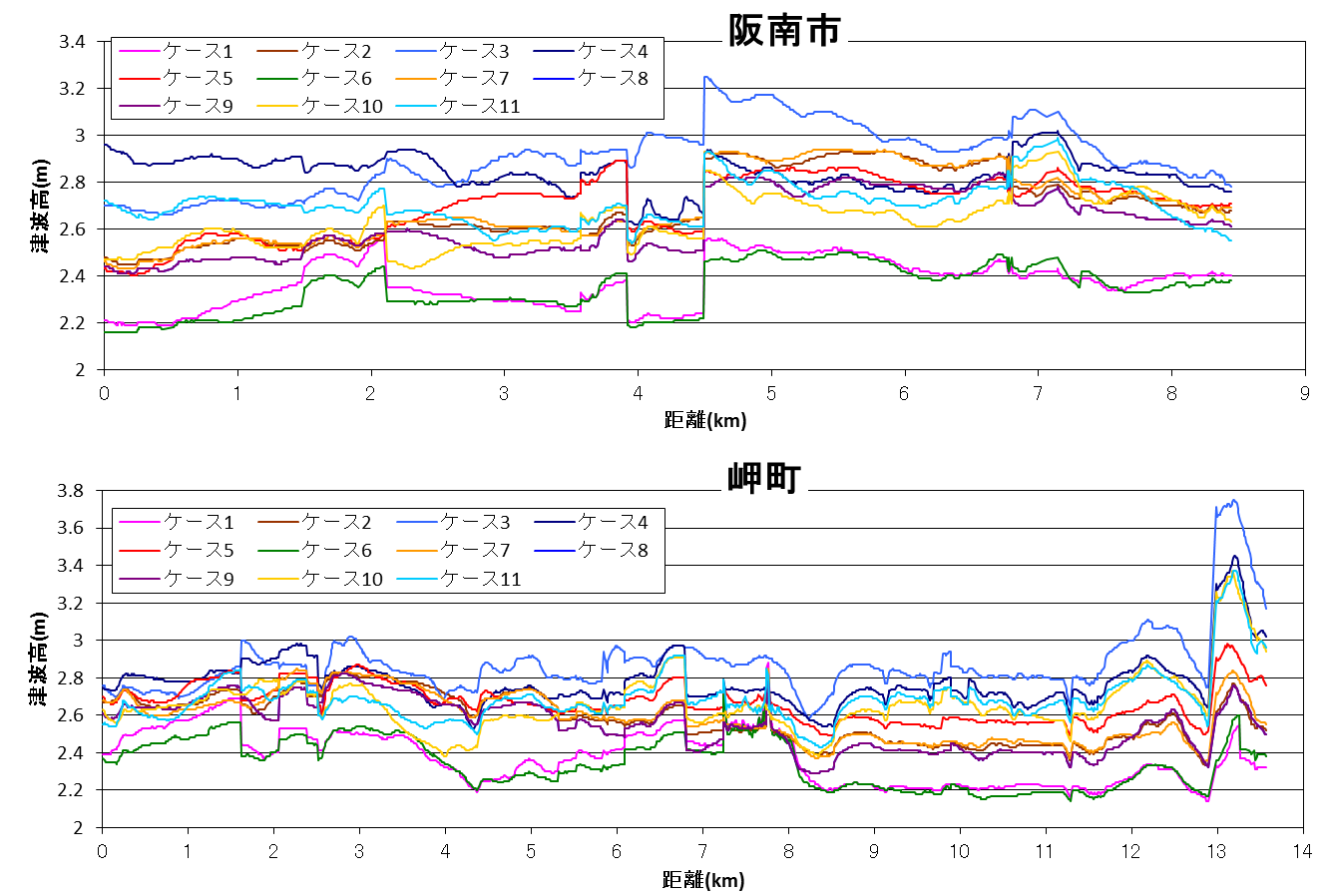 最大ケース
ケース③
ケース④
最大ケース
ケース②
ケース③
ケース④
ケース⑤
※縦軸はT.P.値　
※横軸は沿岸部の延長（各市町境界北側から）
16
７）浸水面積（大阪府）
◆浸水面積
（単位：ha）
＊：10ha未満
出典　：　都道府県別市町村別浸水面積一覧表　平成２４年８月２９日
17
７）浸水面積（大阪府）
◆浸水面積（浸水深1cm以上、市区町別）
（単位：ha）
18
出典　：　都道府県別市町村別浸水面積一覧表　平成２４年８月２９日
10ha未満の浸水は未記載